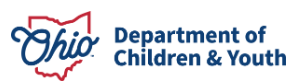 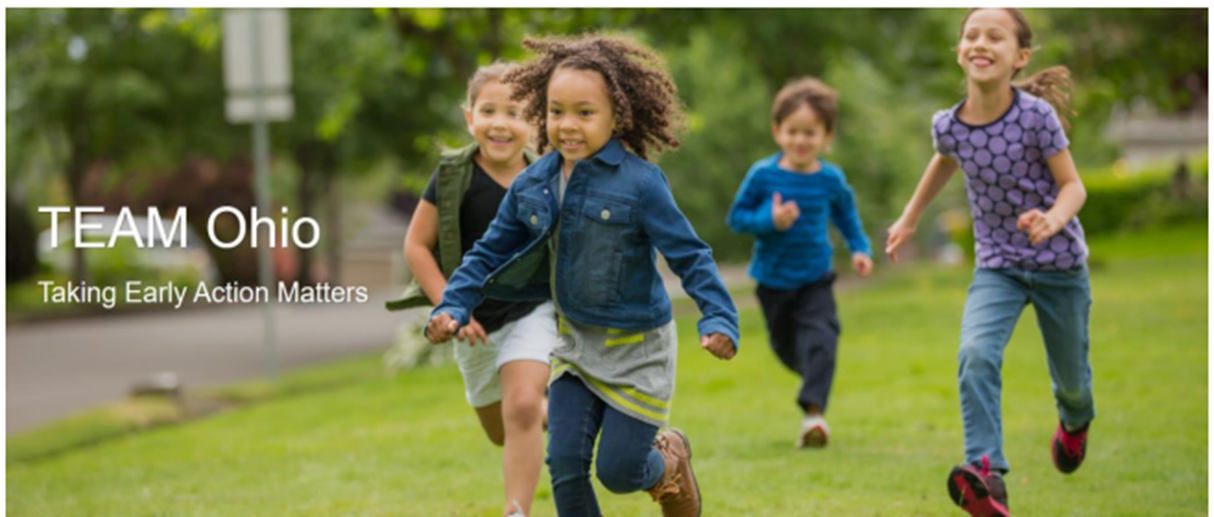 Intake Screener Training – Navigating the Screening Decision Screen - Supervisor
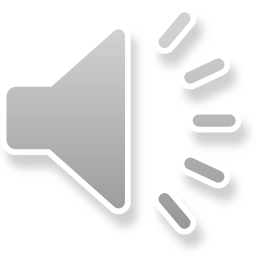